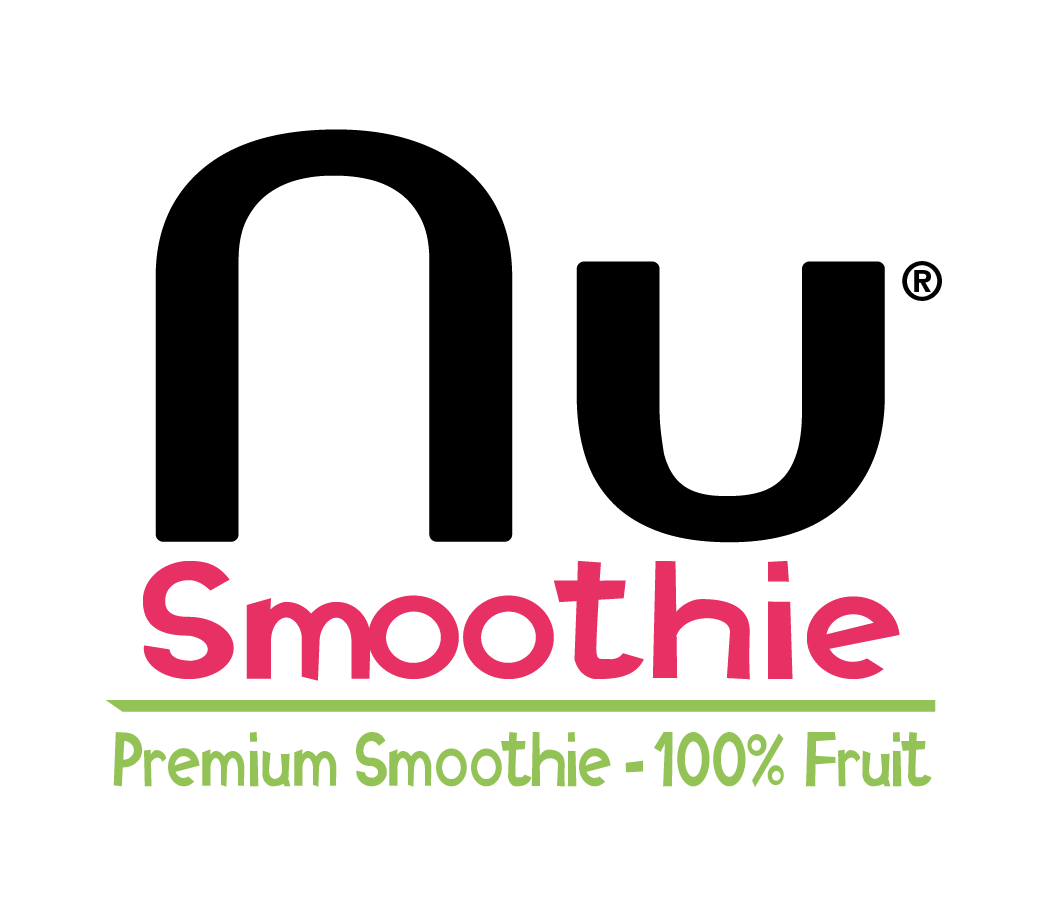 ORANGE  MANGO  PASSION FRUIT
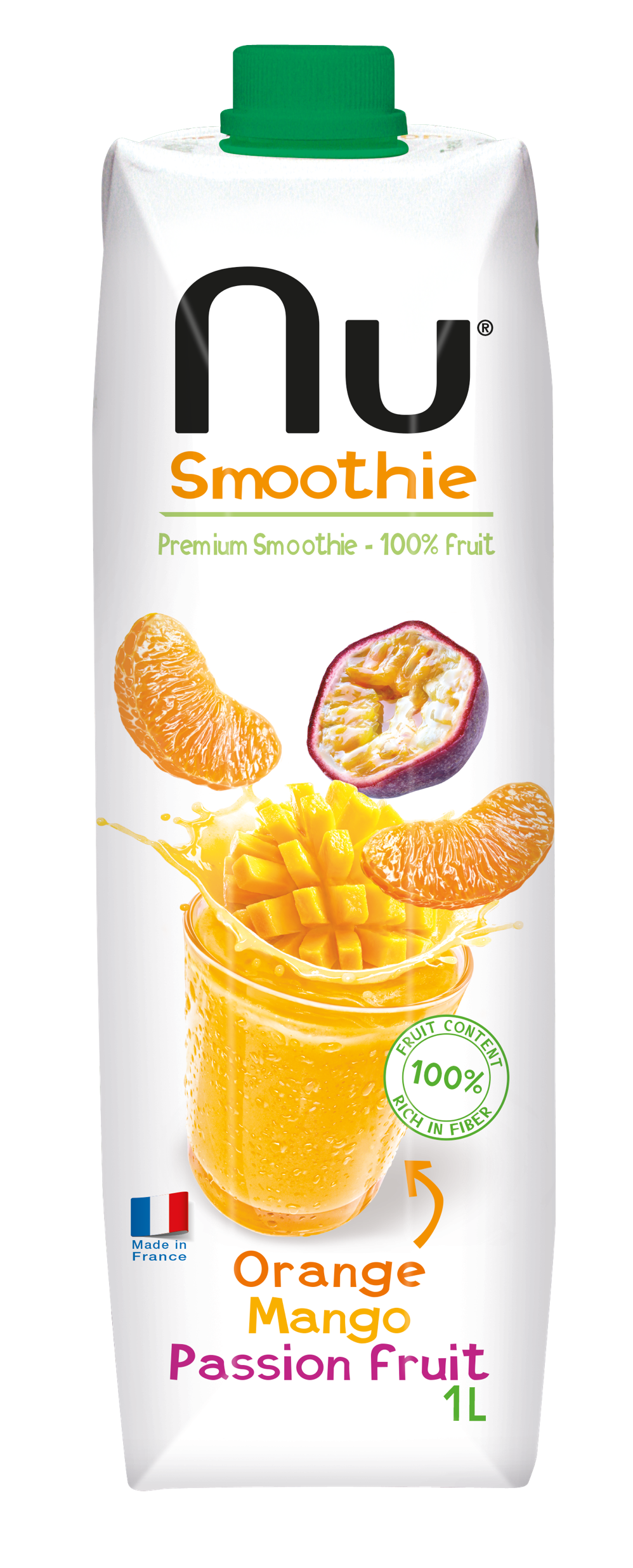 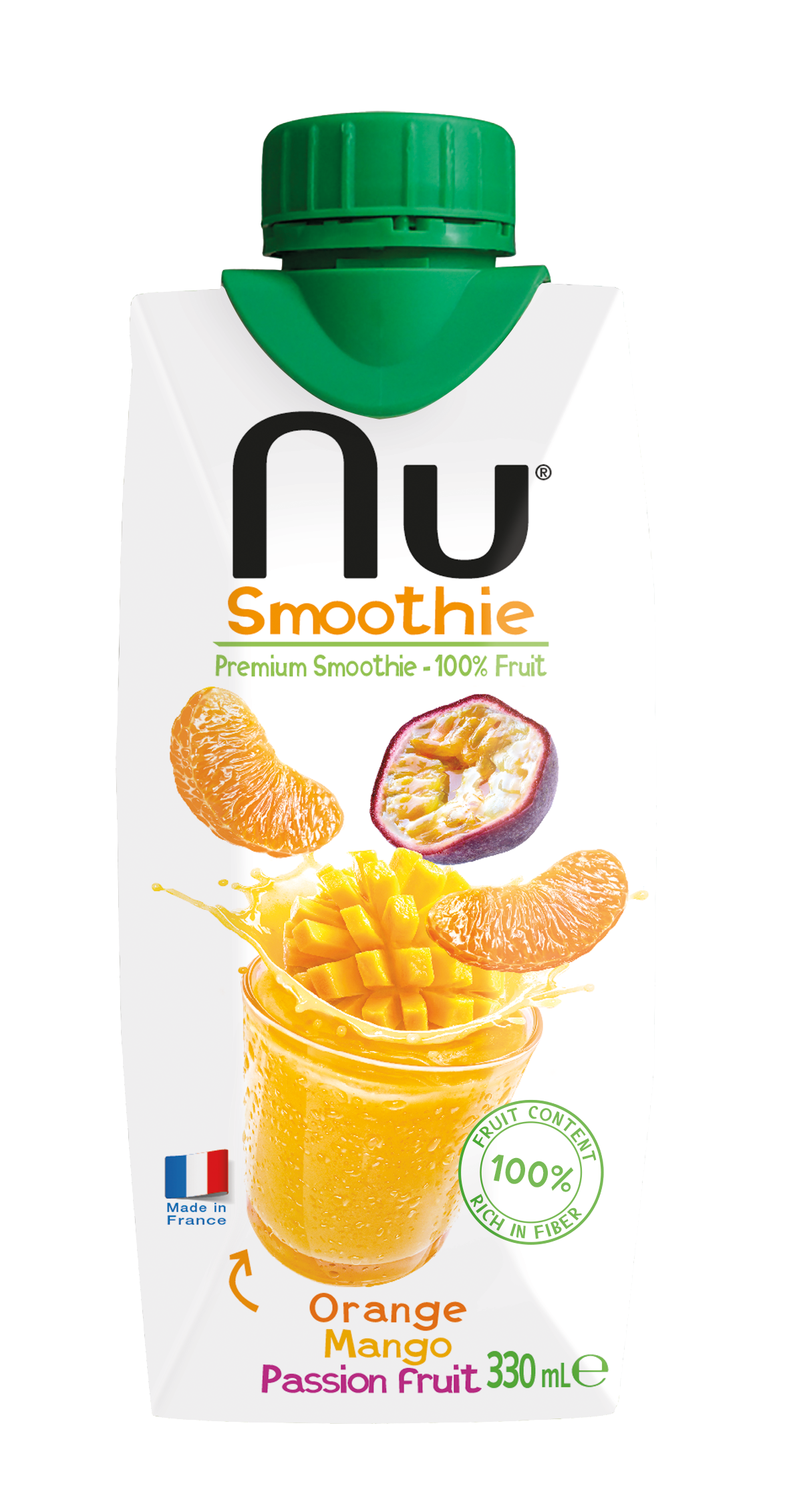 BLUEBERRY RASPBERRY
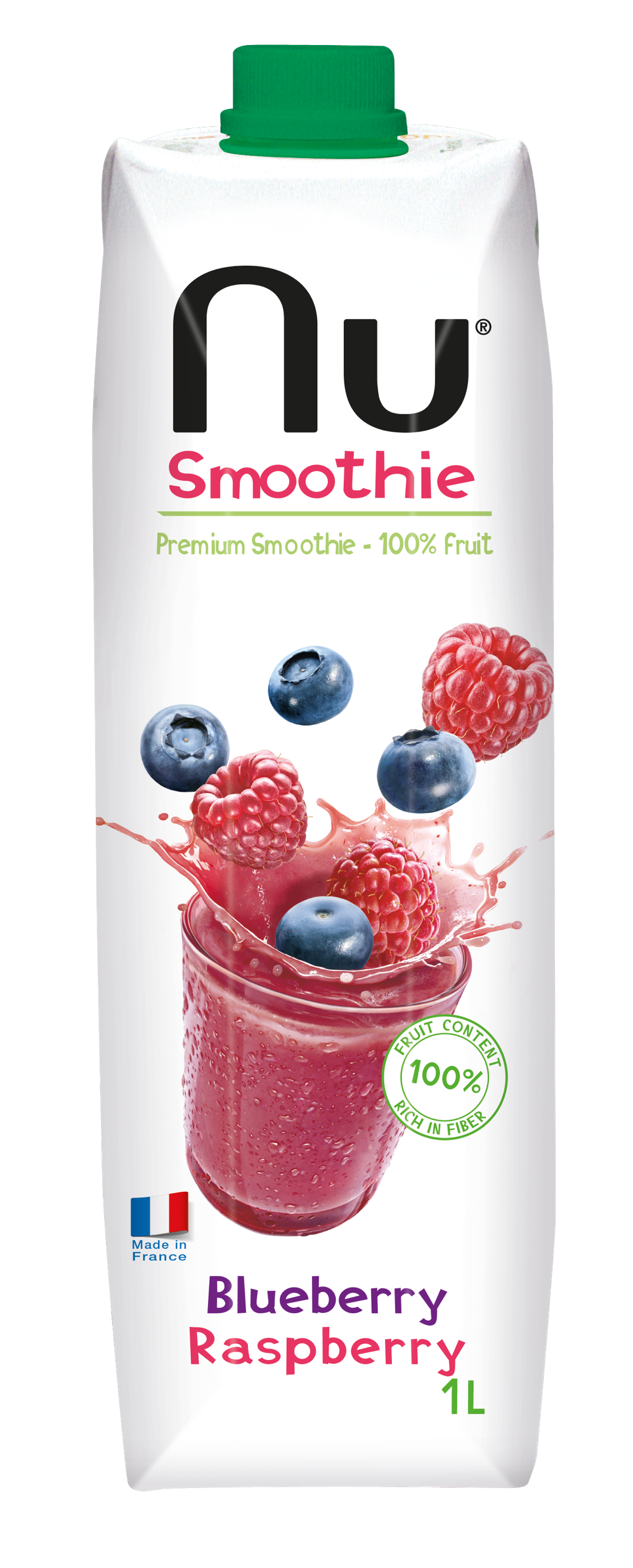 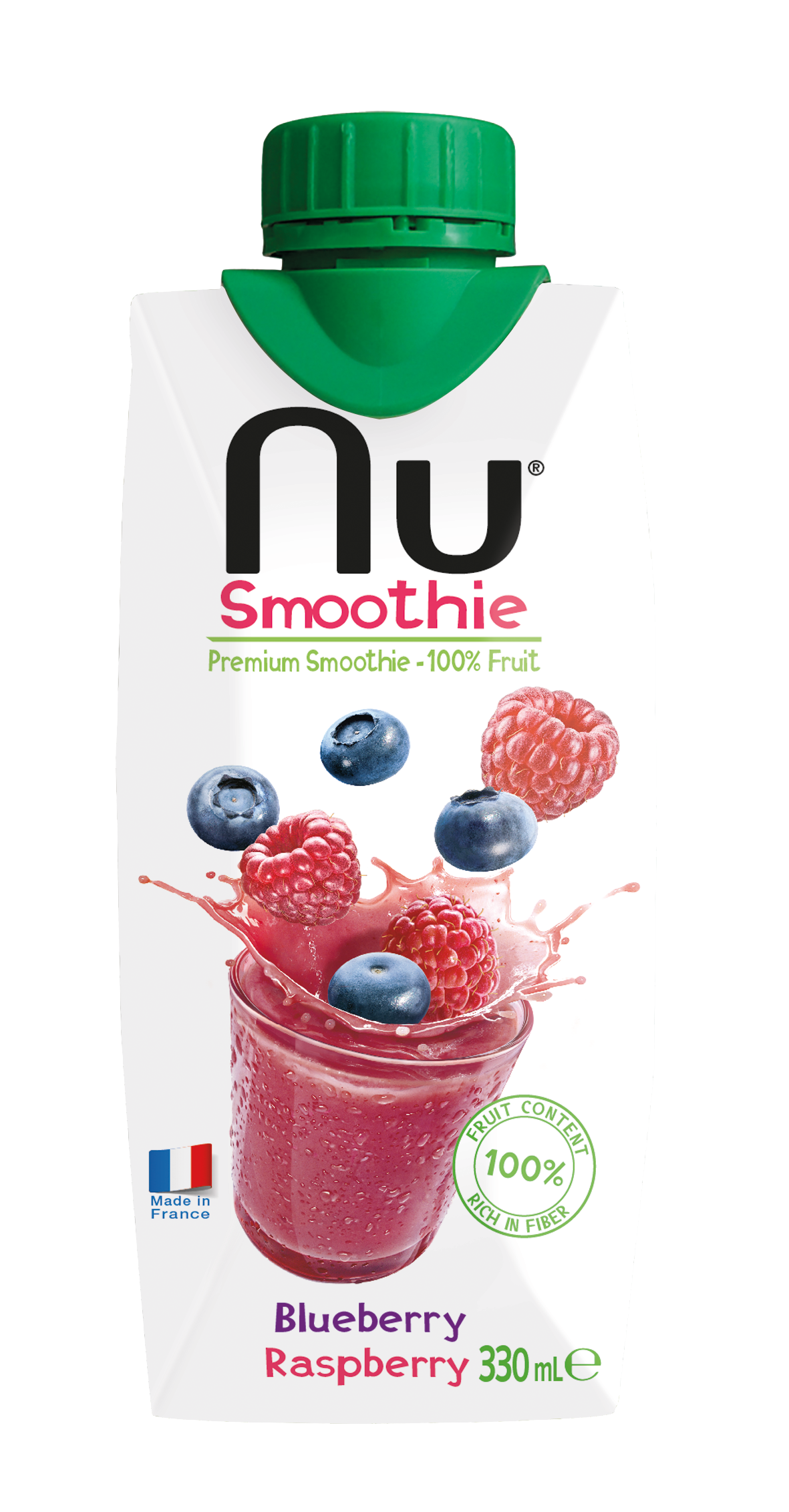 POMEGRANATE AÇAI CRANBERRY
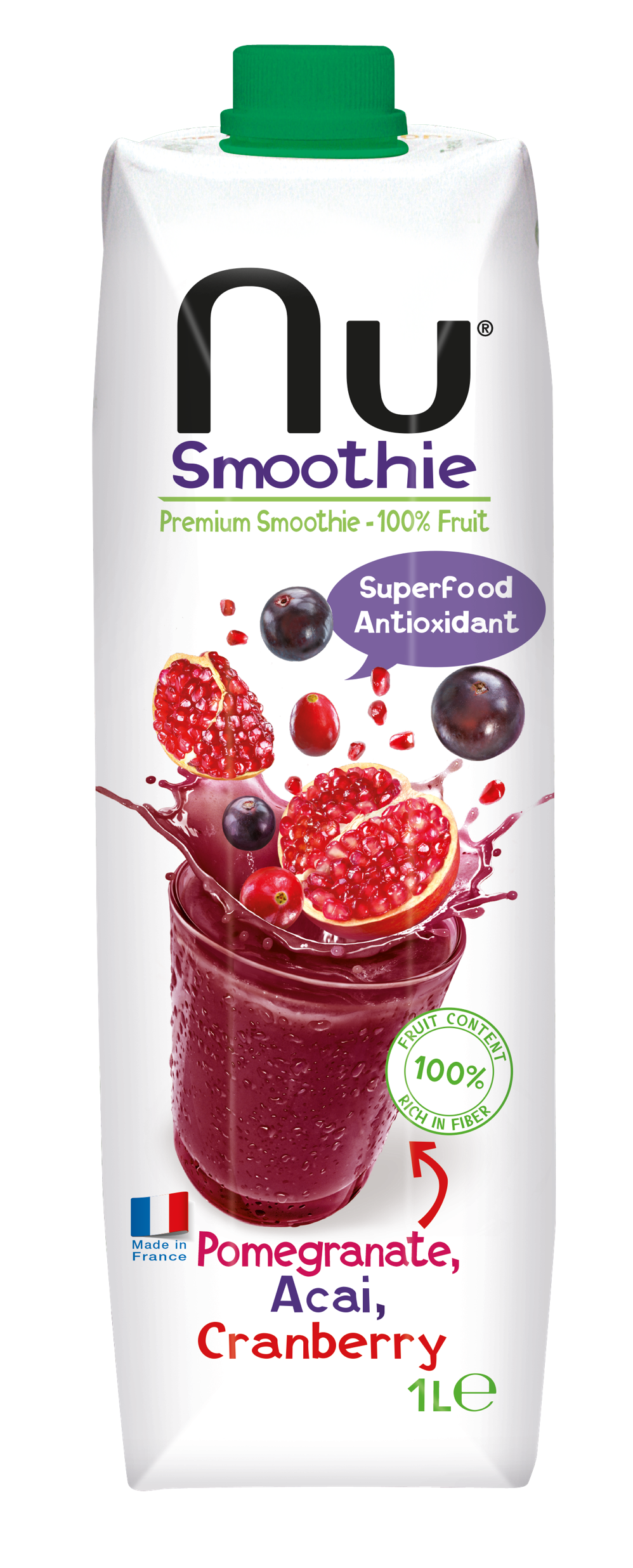 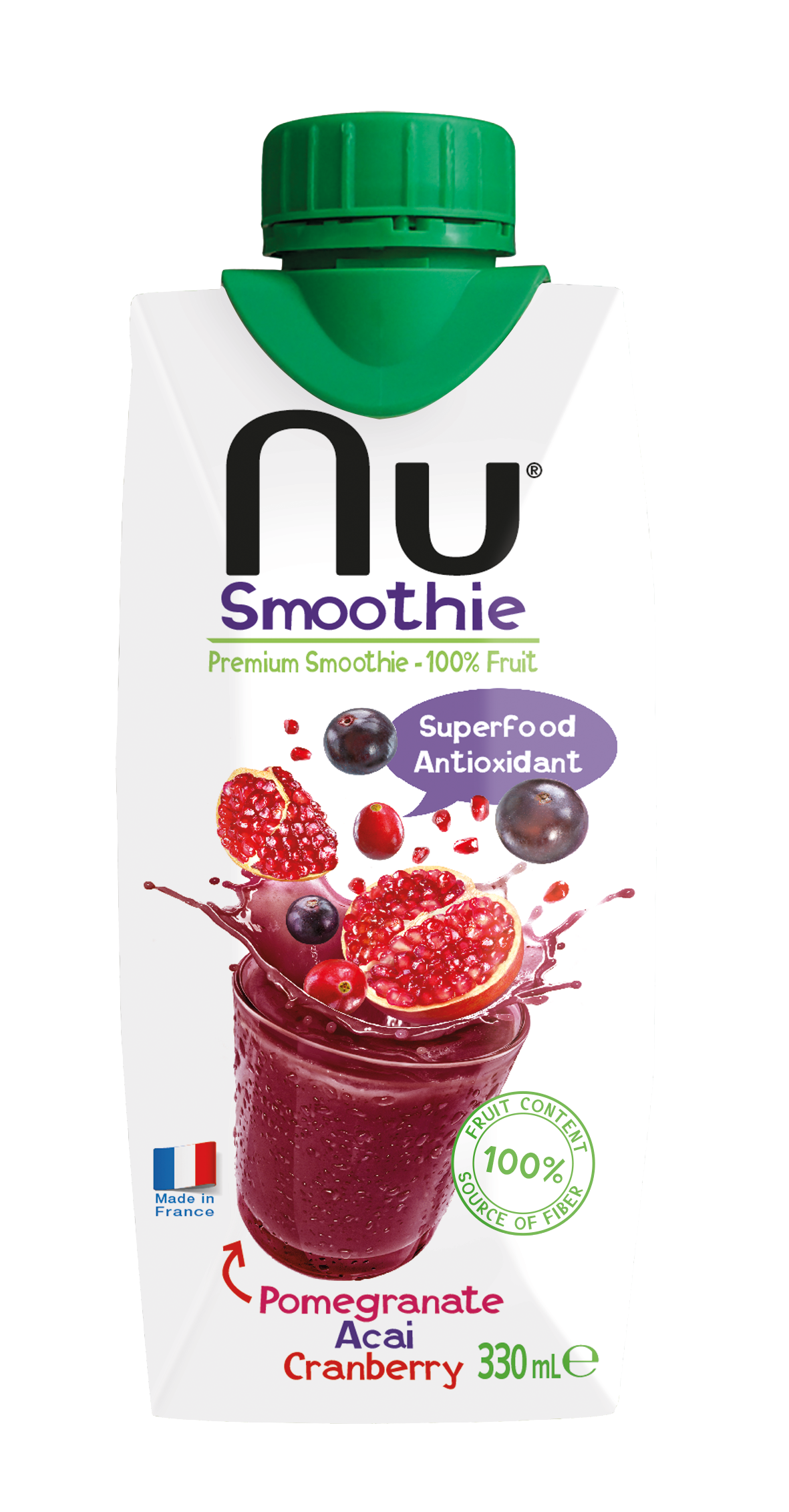 STRAWBERRY BANANA
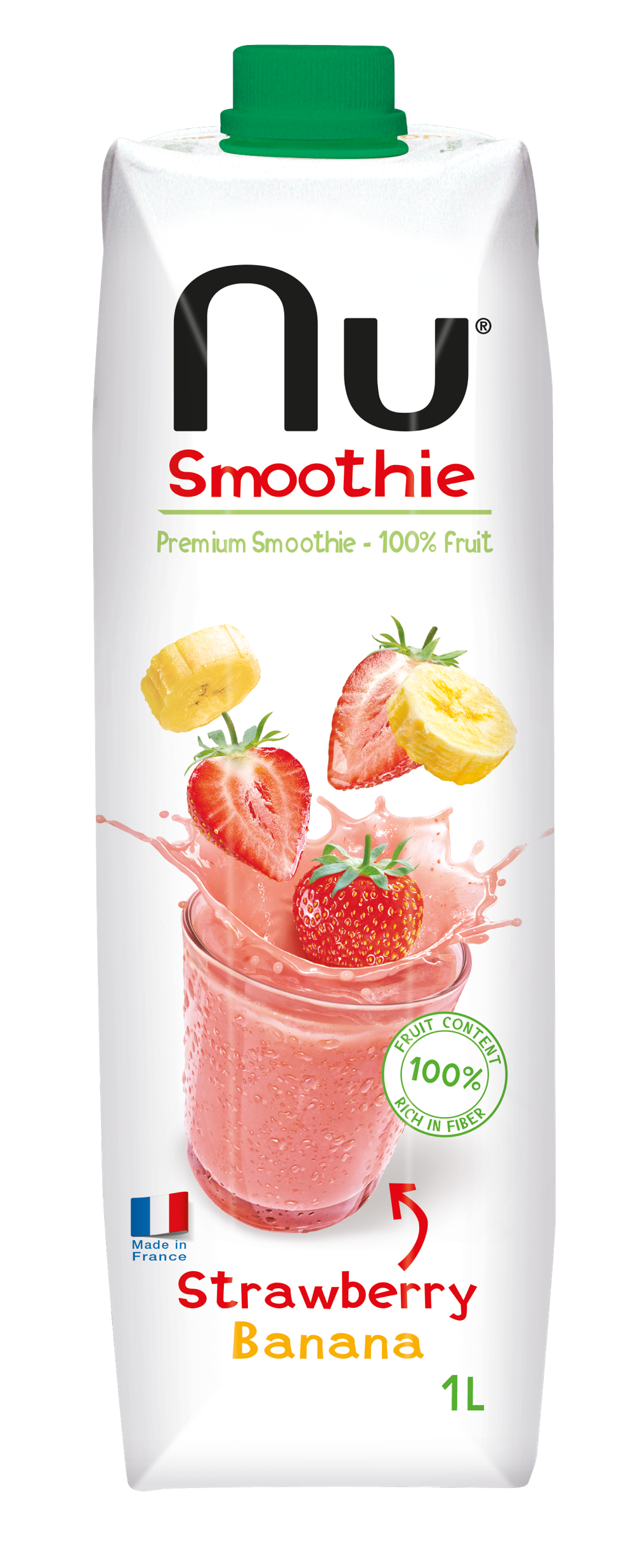 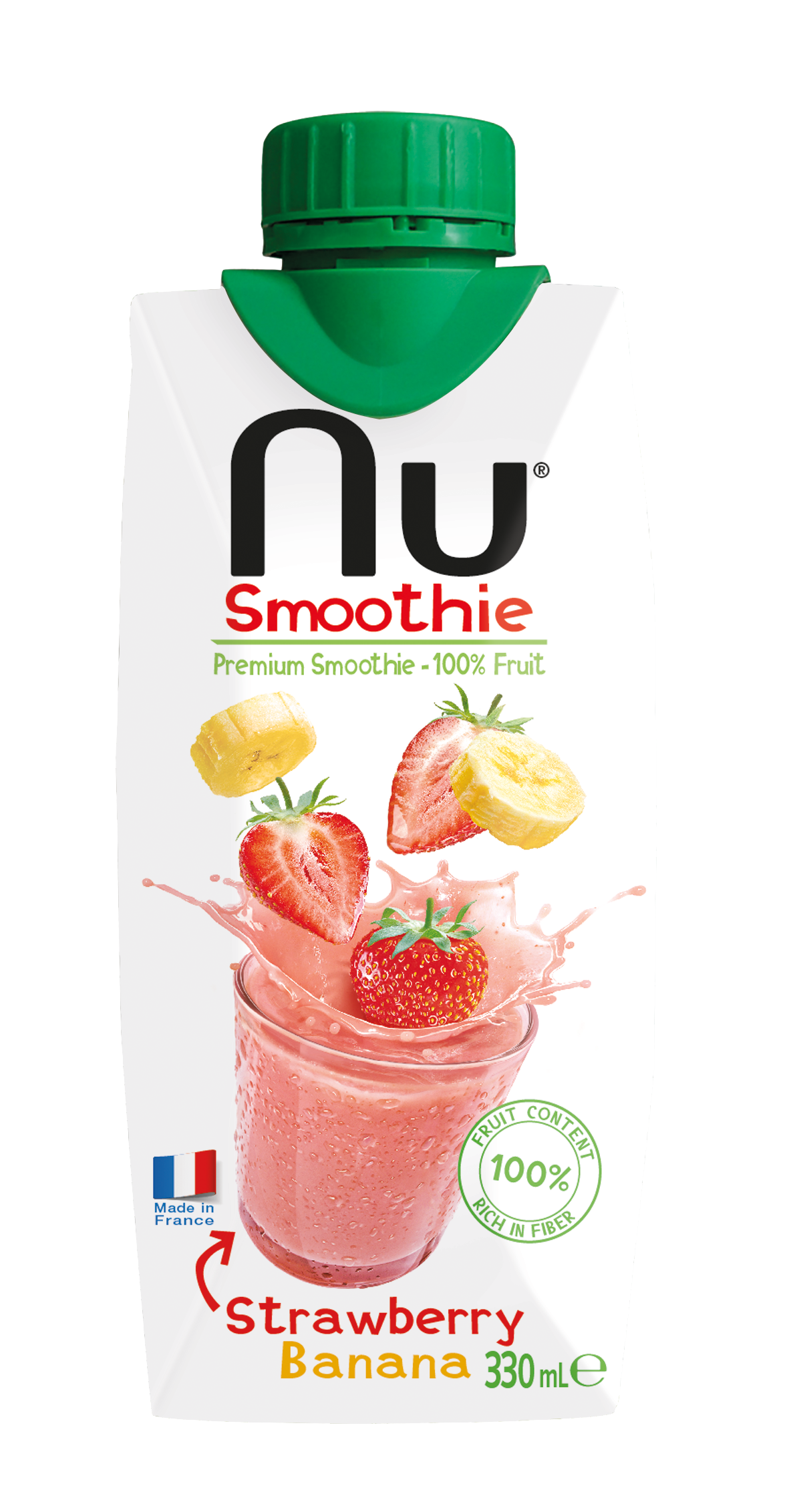 PINEAPPLE BANANA COCO
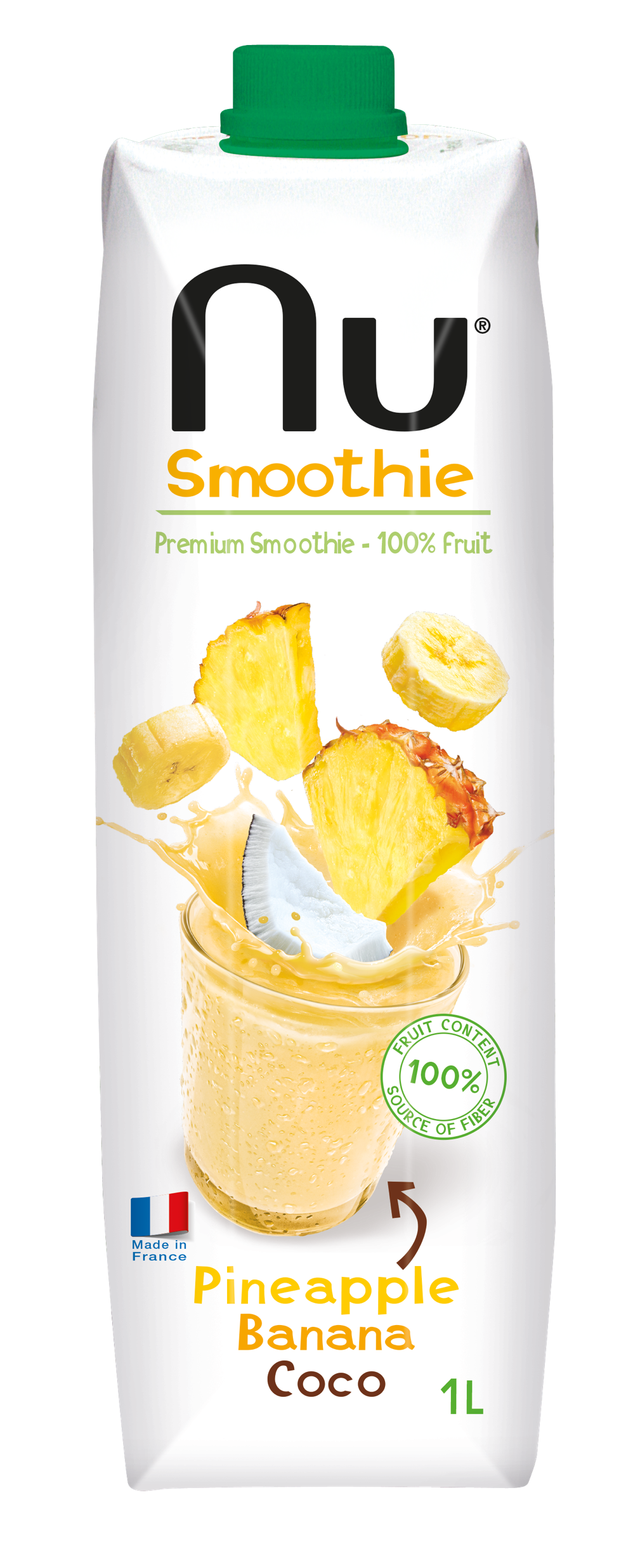 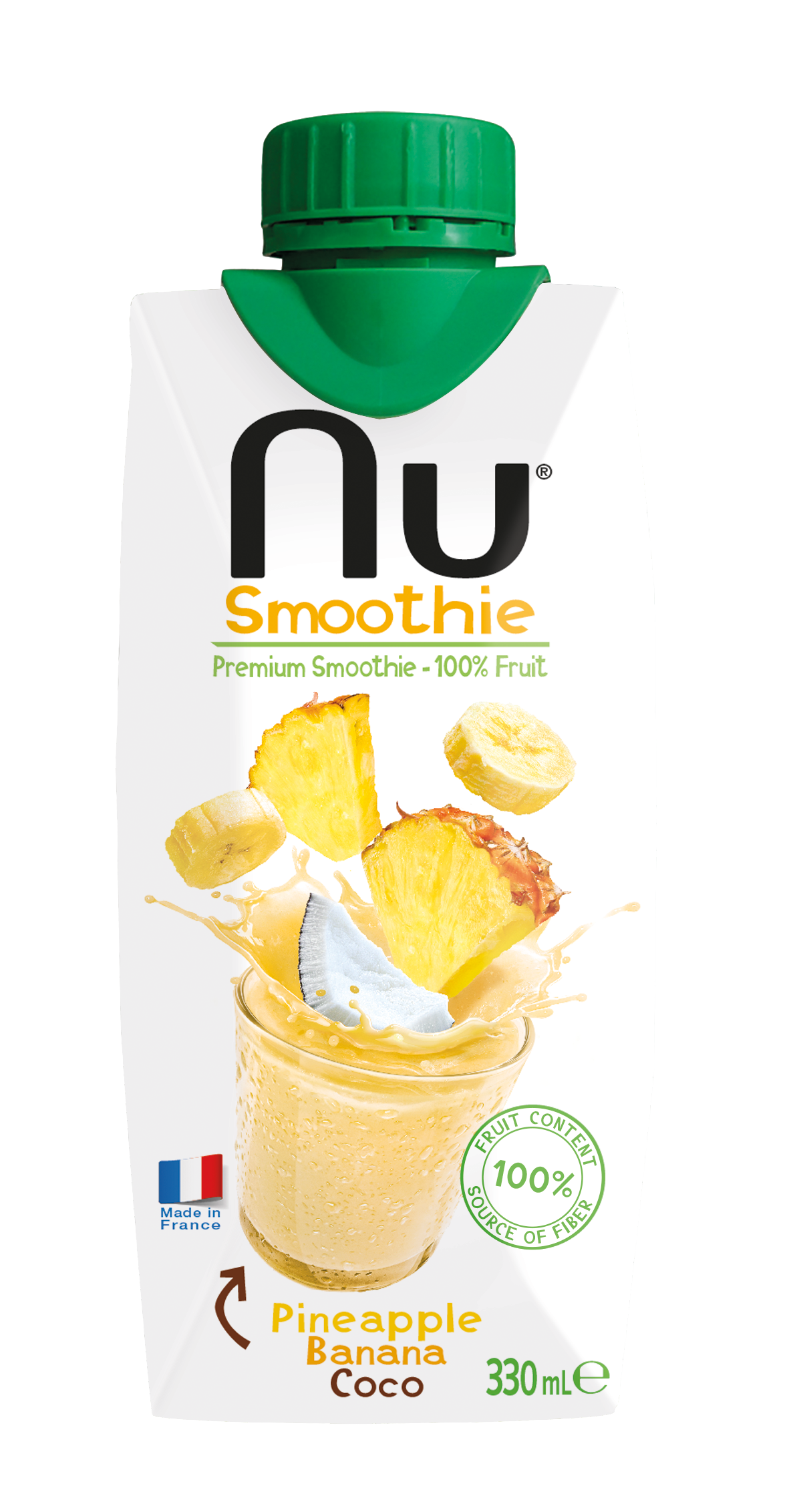 KIWI APPLE PINEAPPLE
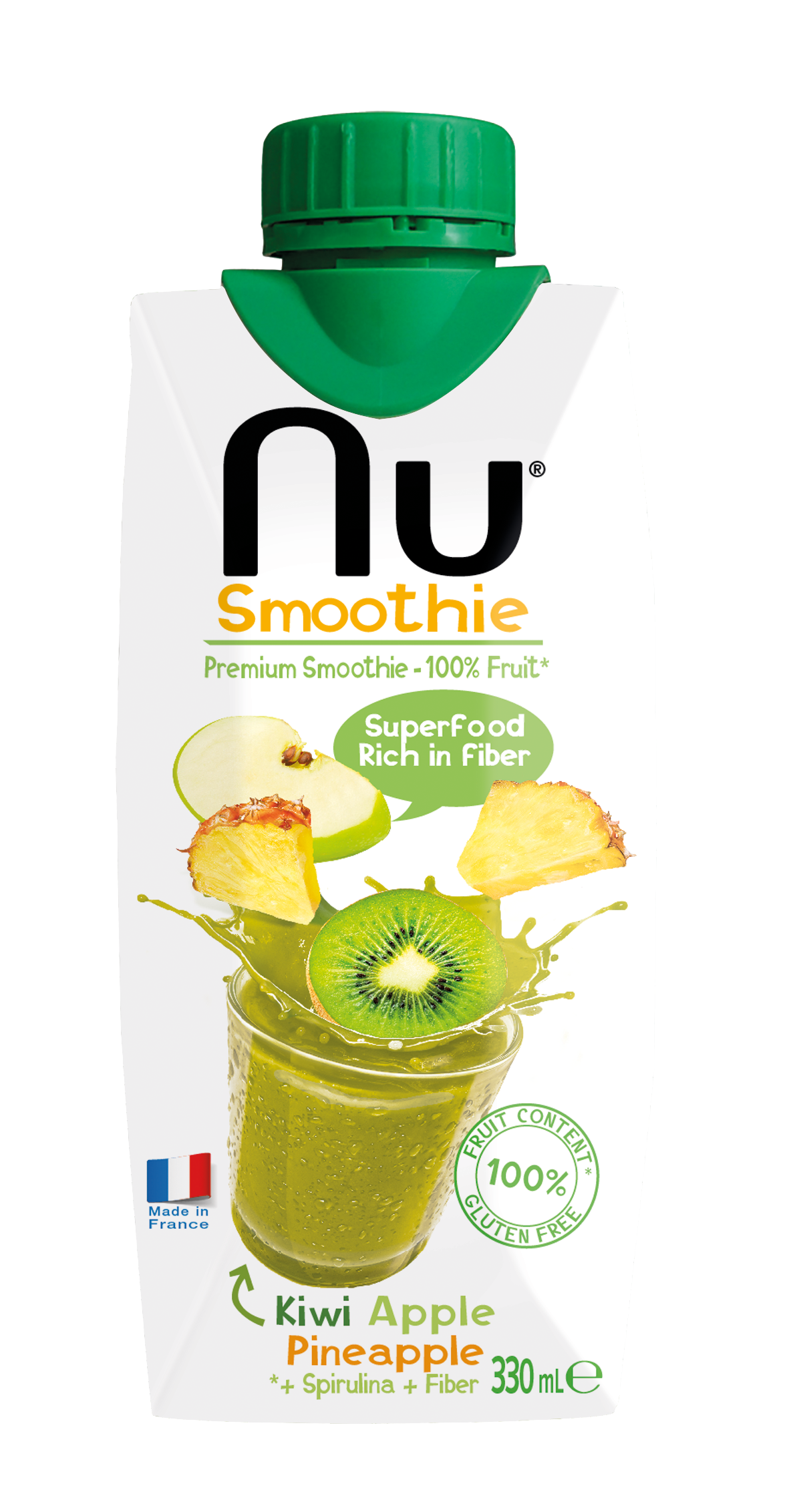